izv. prof. dr. sc. Jagoda GranićKloveniersburgwal 481012 CX AmsterdamFaculty of Humanities23/02/2020-29/02/2020Teaching Staff Mobility
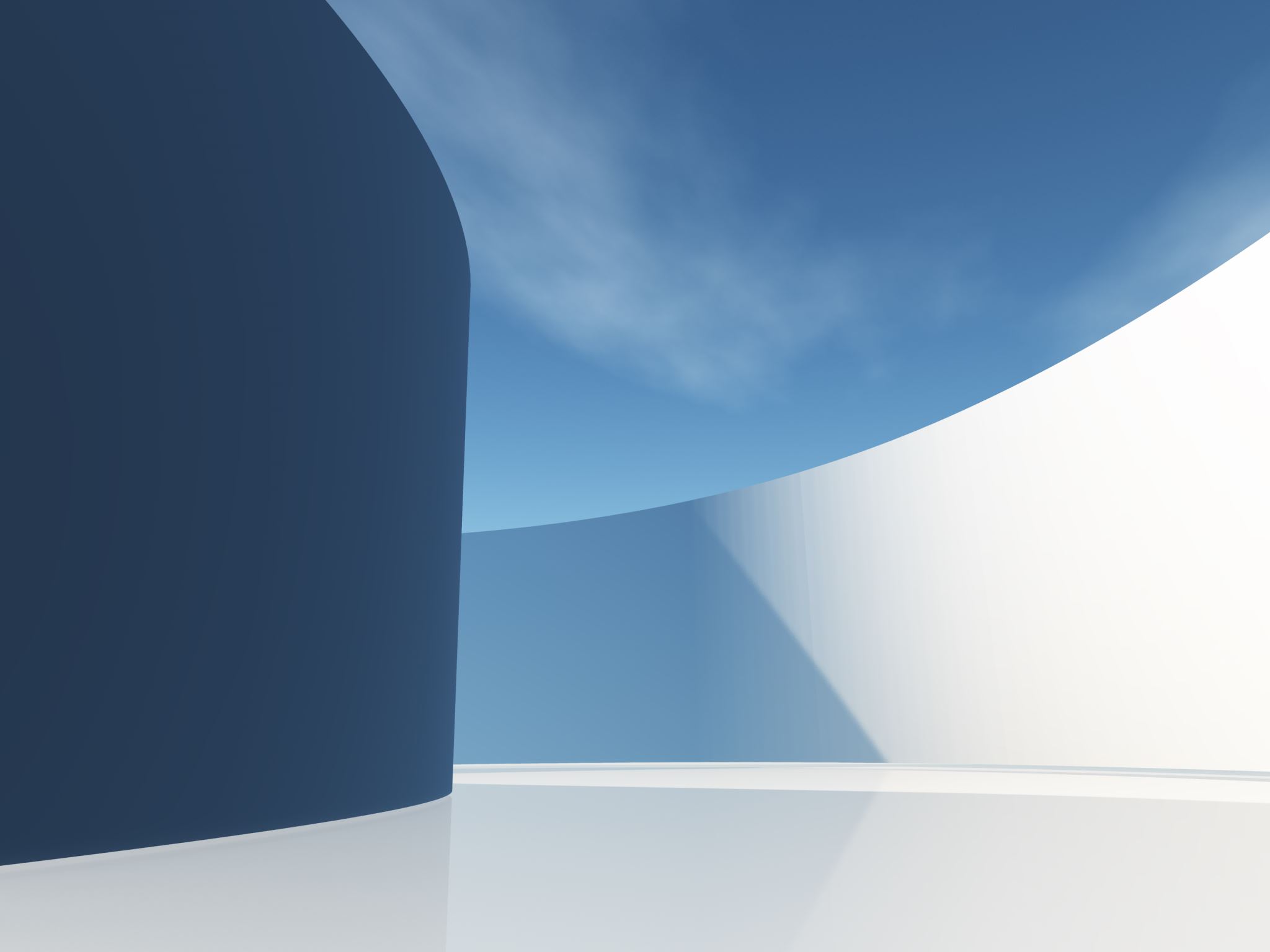 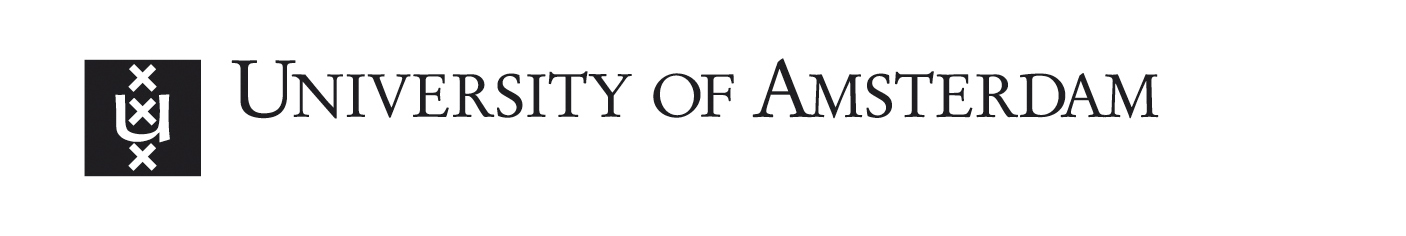 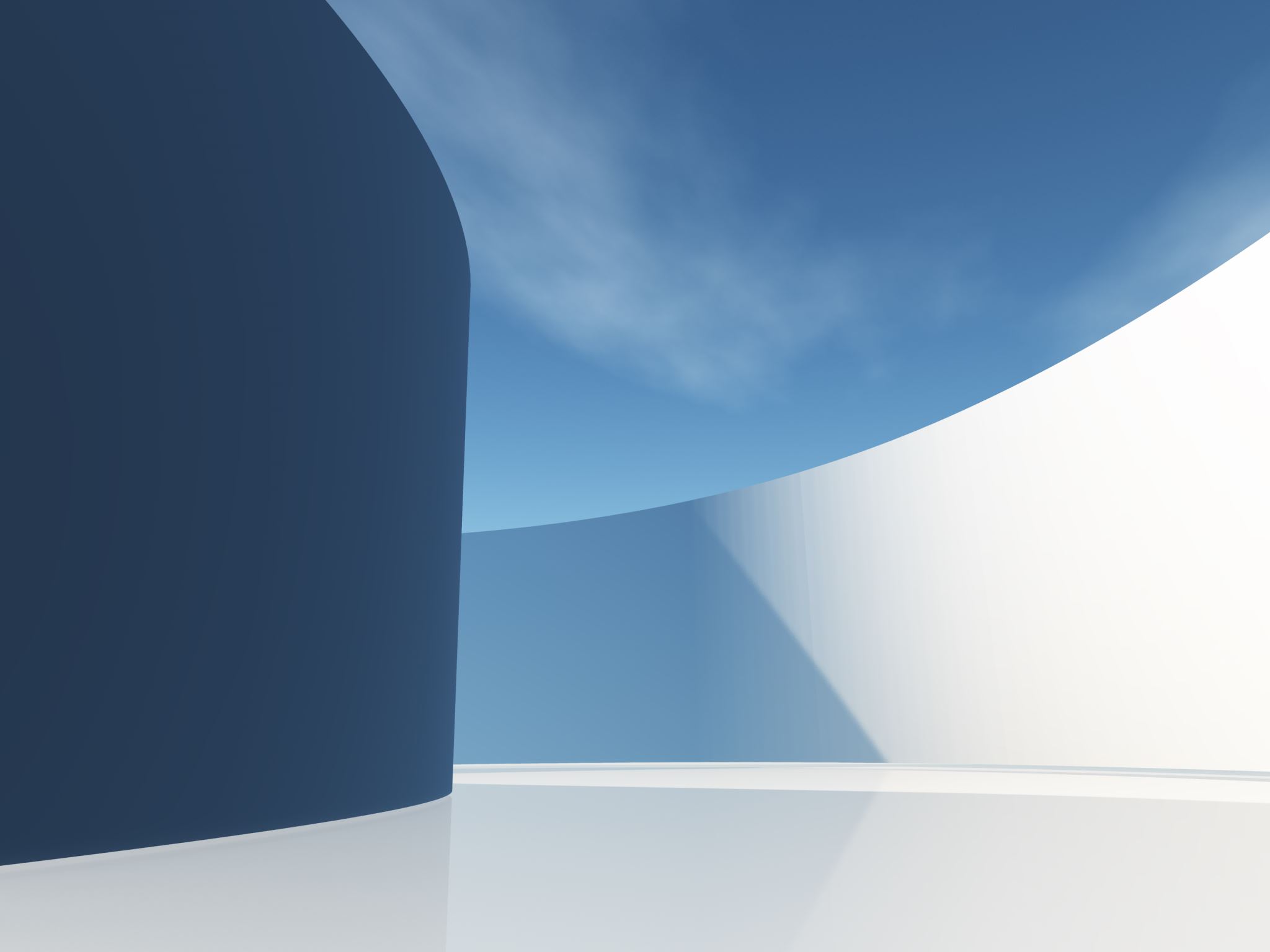 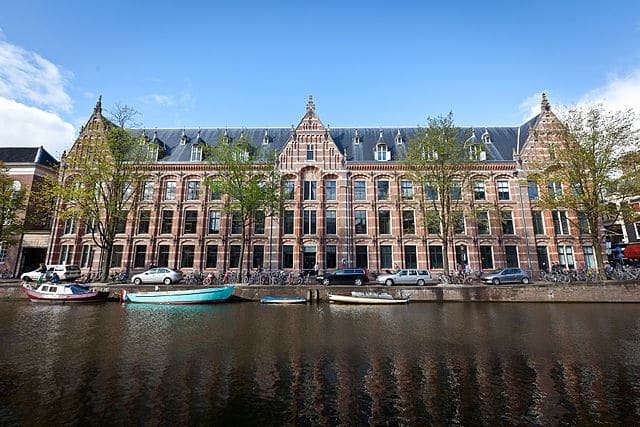 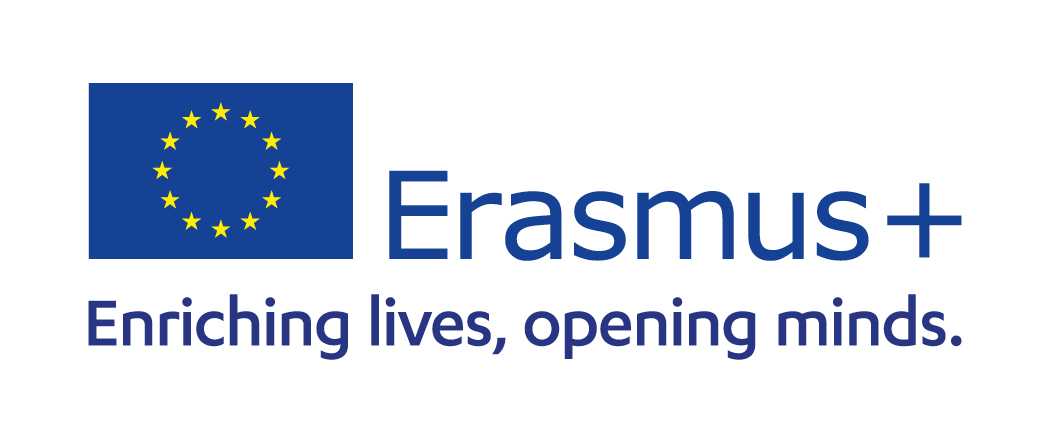 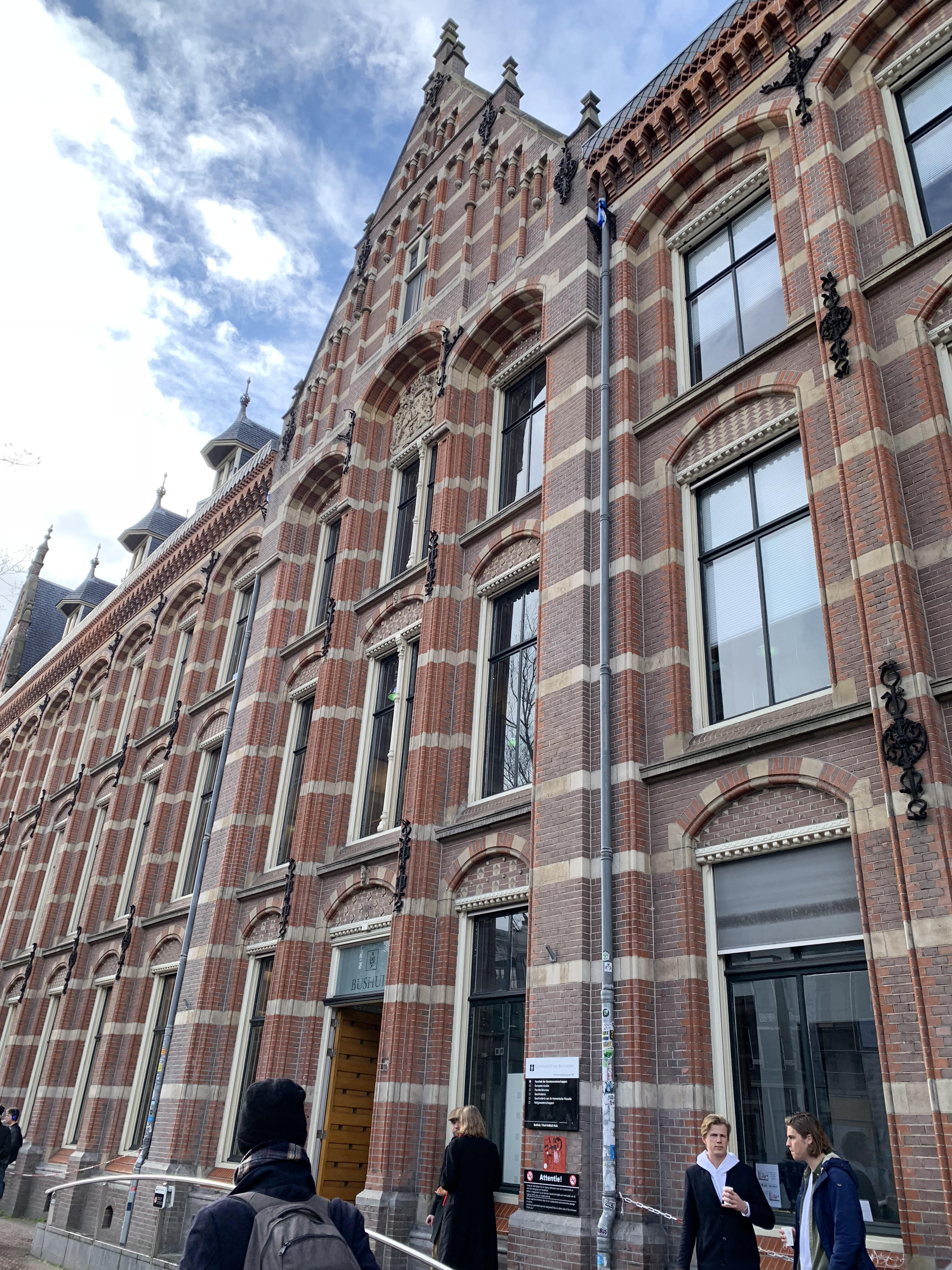 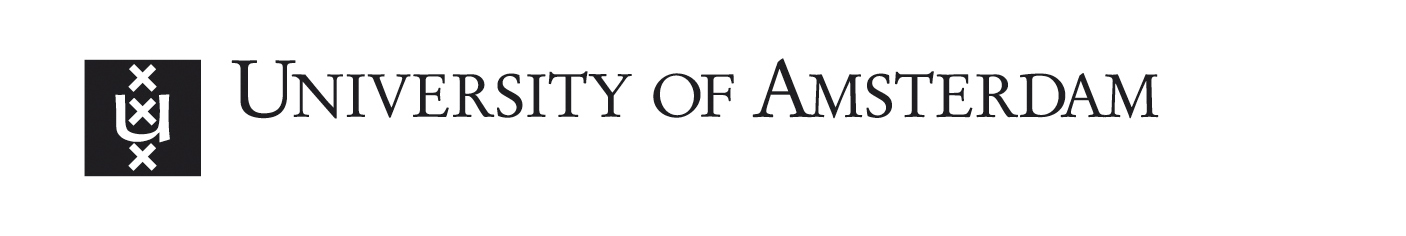 UvA
susret i razgovor s kolegama iz Ureda za međunarodnu suradnju
kontakt: Letje Lips, voditeljica Ureda: a.r.lips@uva.nl
razgovor s kolegama na studiju Lingvistike: realizacija interdisciplinarnih programa
razgovori s kolegama na Odsjeku za slavenske jezike i književnosti
   - domaćin: drs. R. (Lutz) Lucic: tema ⇒ status hrvatskoga kao stranog jezika na UvA
   - planovi o intenziviranju suradnje UvA i FF-a, Centra za hrvatske studije u svijetu 
                                                 (promoviranje Ljetne škole hrvatskoga jezika i kulture)
   - održavanje predavanja u sklopu redovne nastave
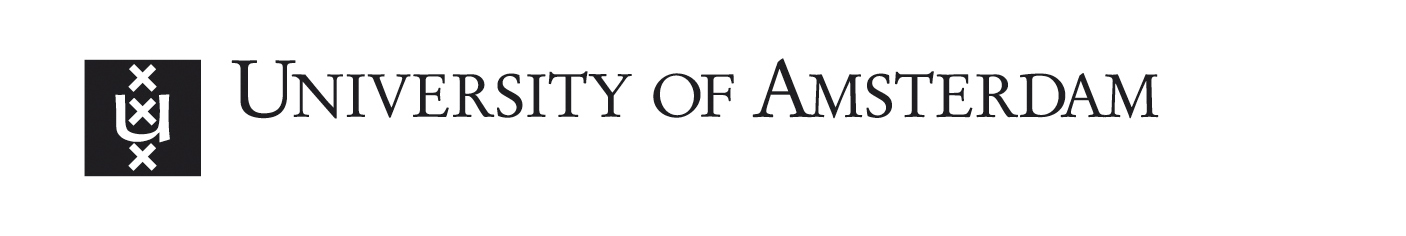 predavanja na engleskom jeziku 
    (osim studenata slavistike, prisustvovali i profesori i doktorandi lingvistike i antropologije)
TEME predavanja:

Croatian Language Policy in the EU Context
Ideology and Linguistic Identity
"Unwelcome" Immigrant Minorities in a Globalised Europe
Revaluing Language Rights: The Core and the Periphery

>>> poslije uslijedila duga diskusija
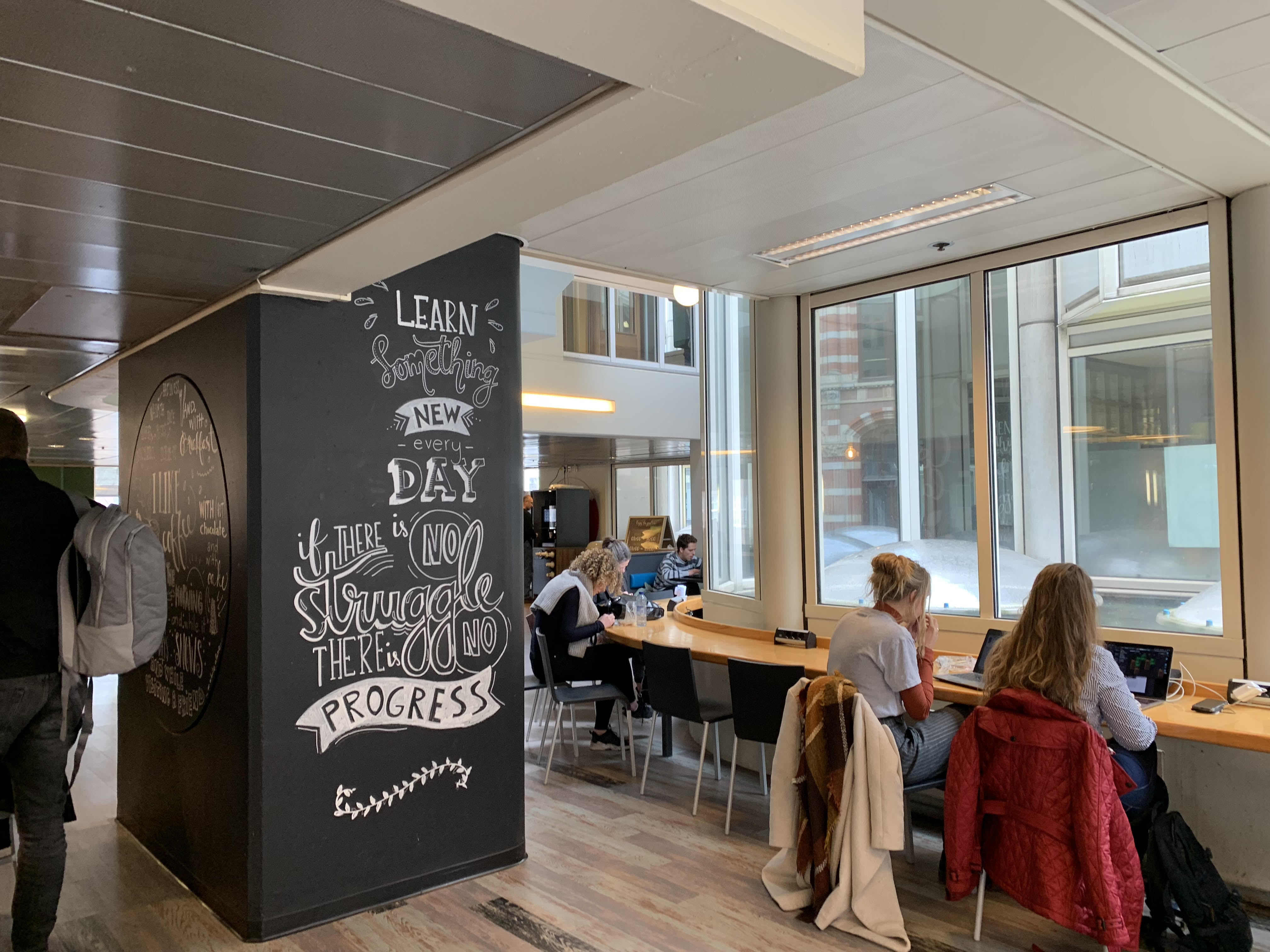 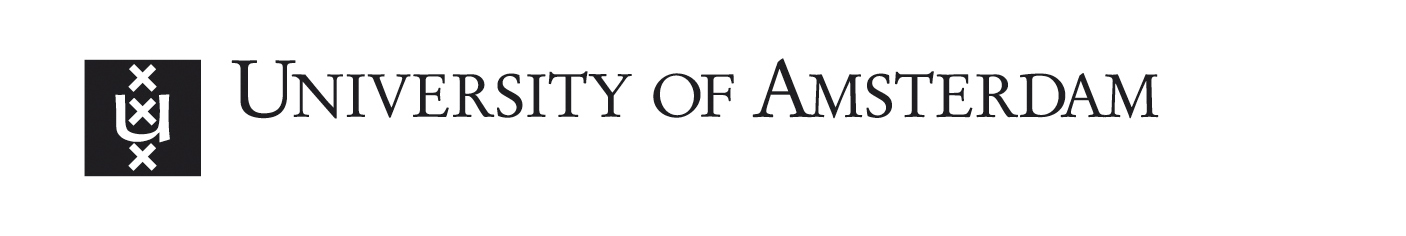 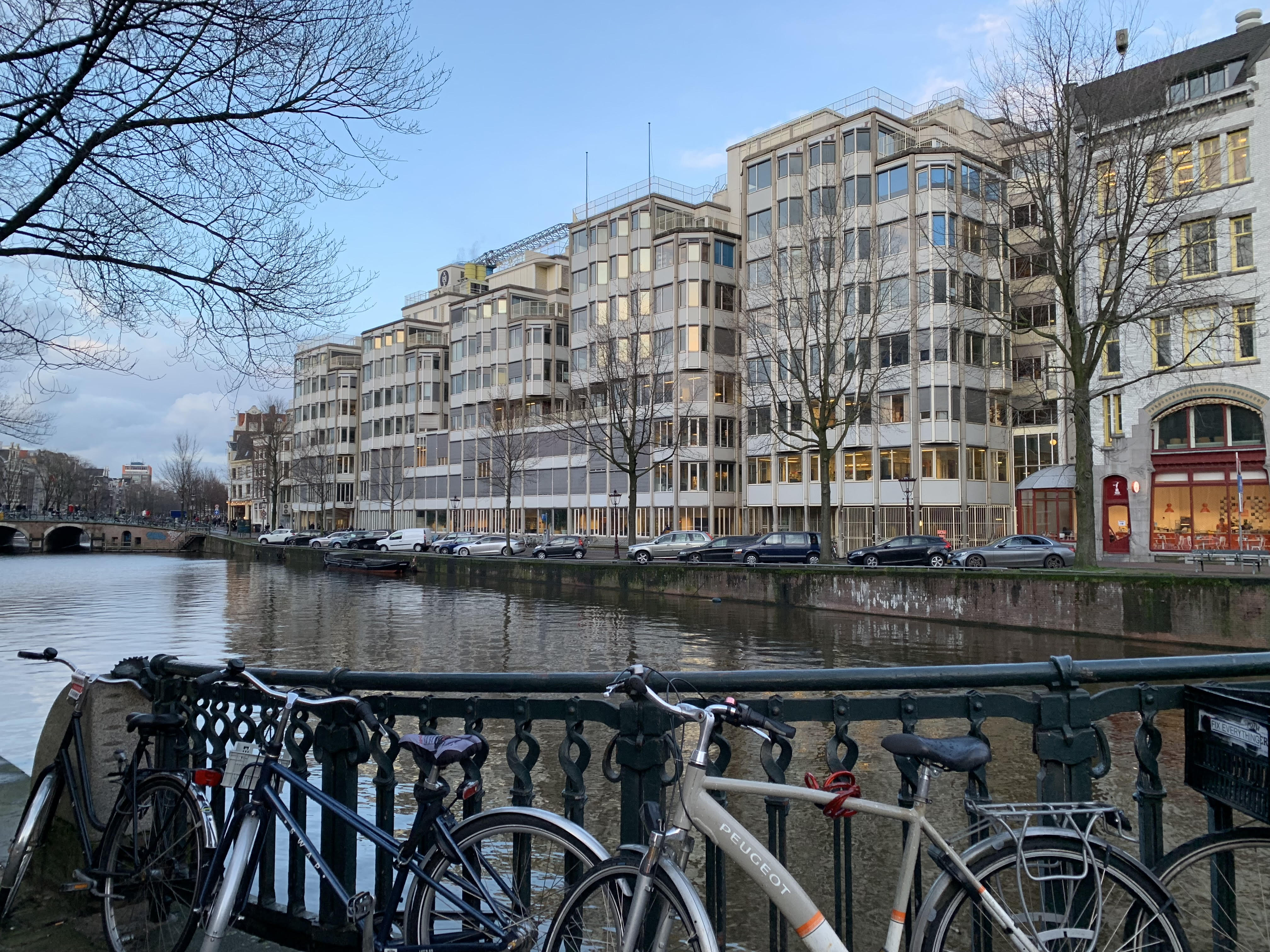 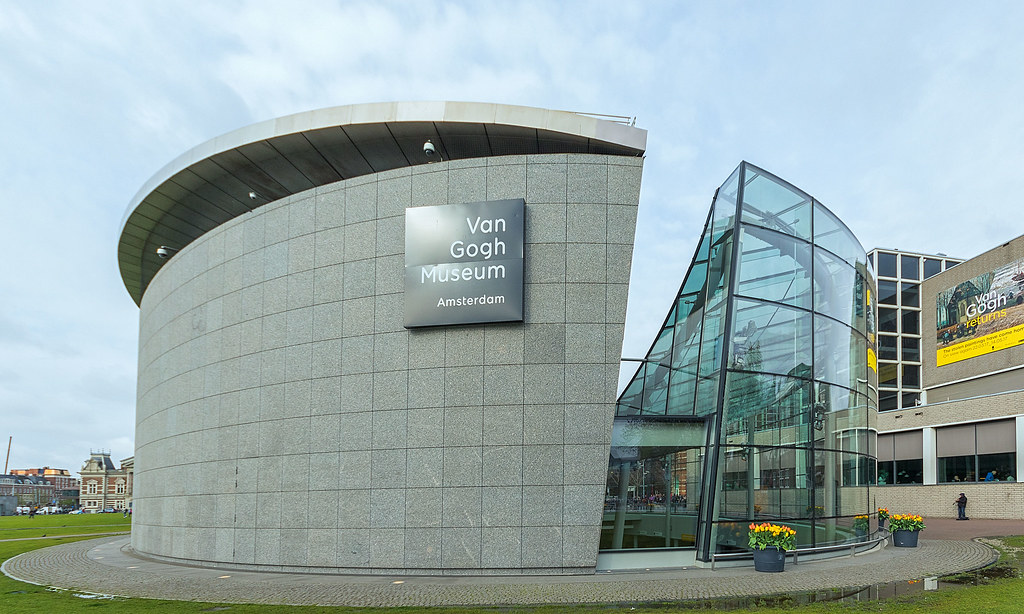 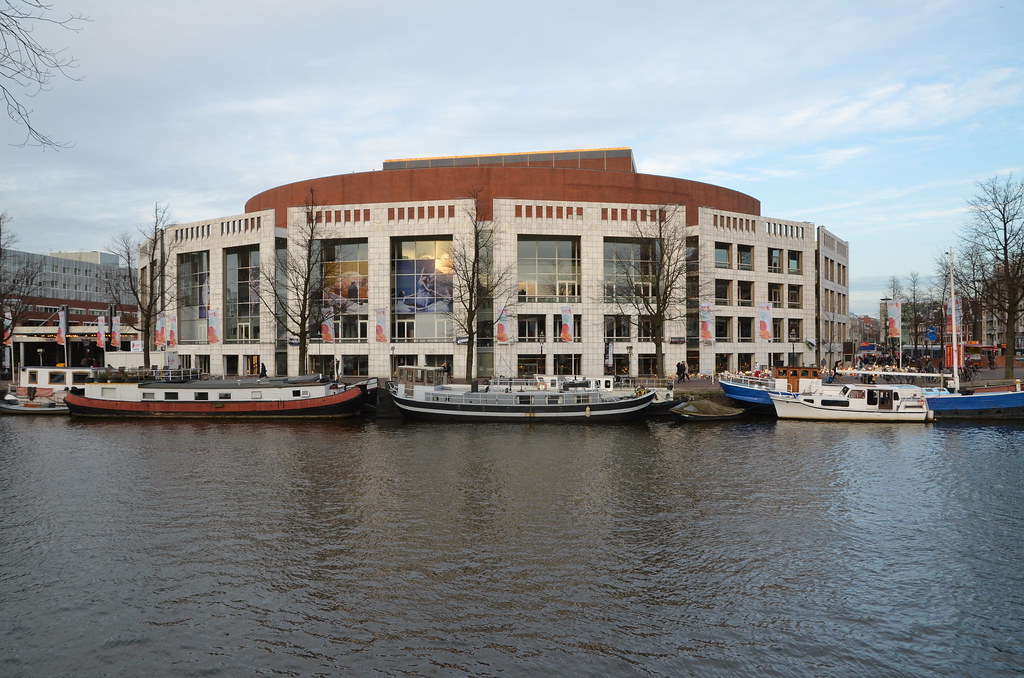 KULTURNI PROGRAM
posjeti muzejima: 
 Rijksmuseum
 Van Gogh Museum
 Stedelijk Museum
 Rembrandt House Museum 
 Anne Frank House…
galerijama i 
Nacionalnoj operi
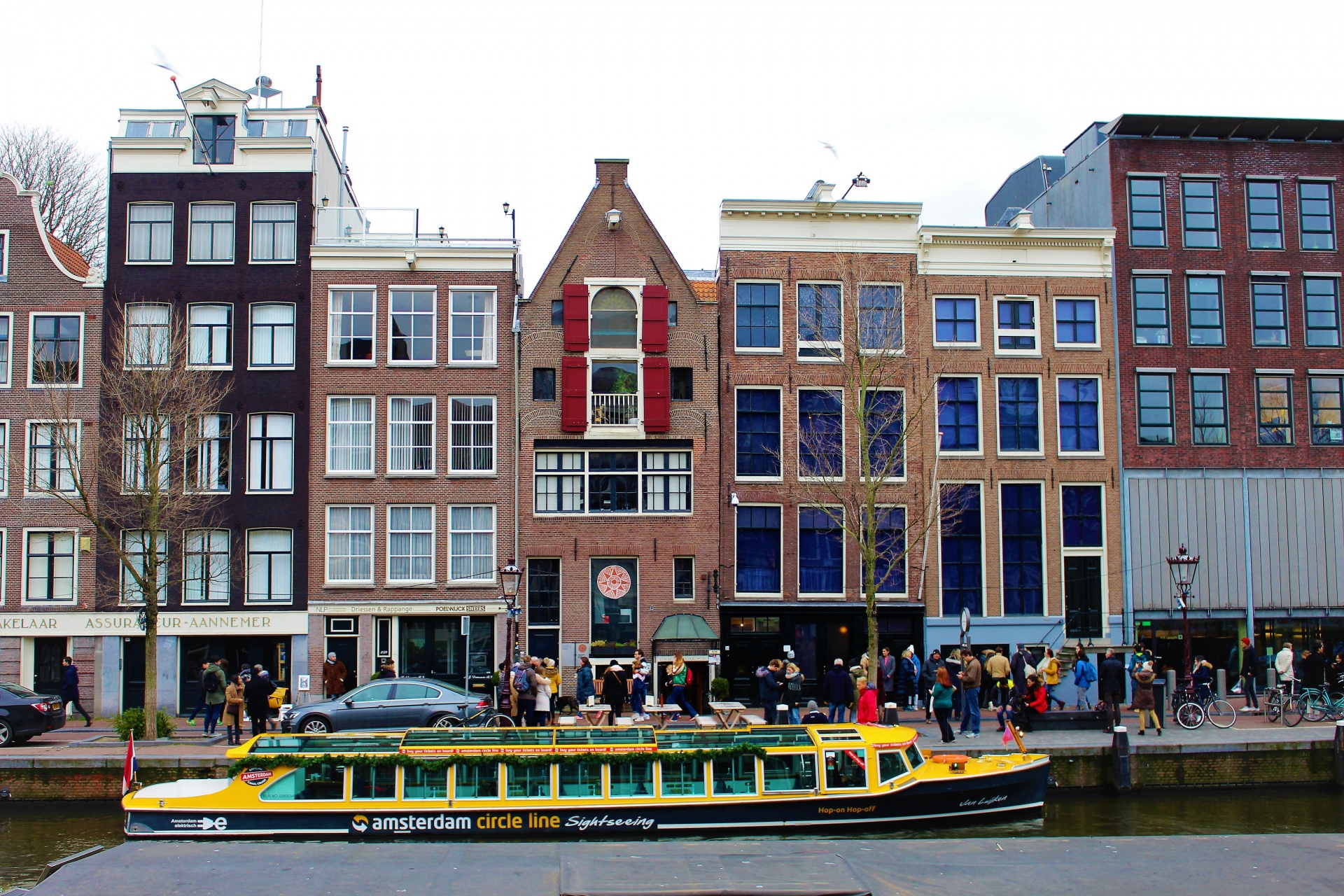 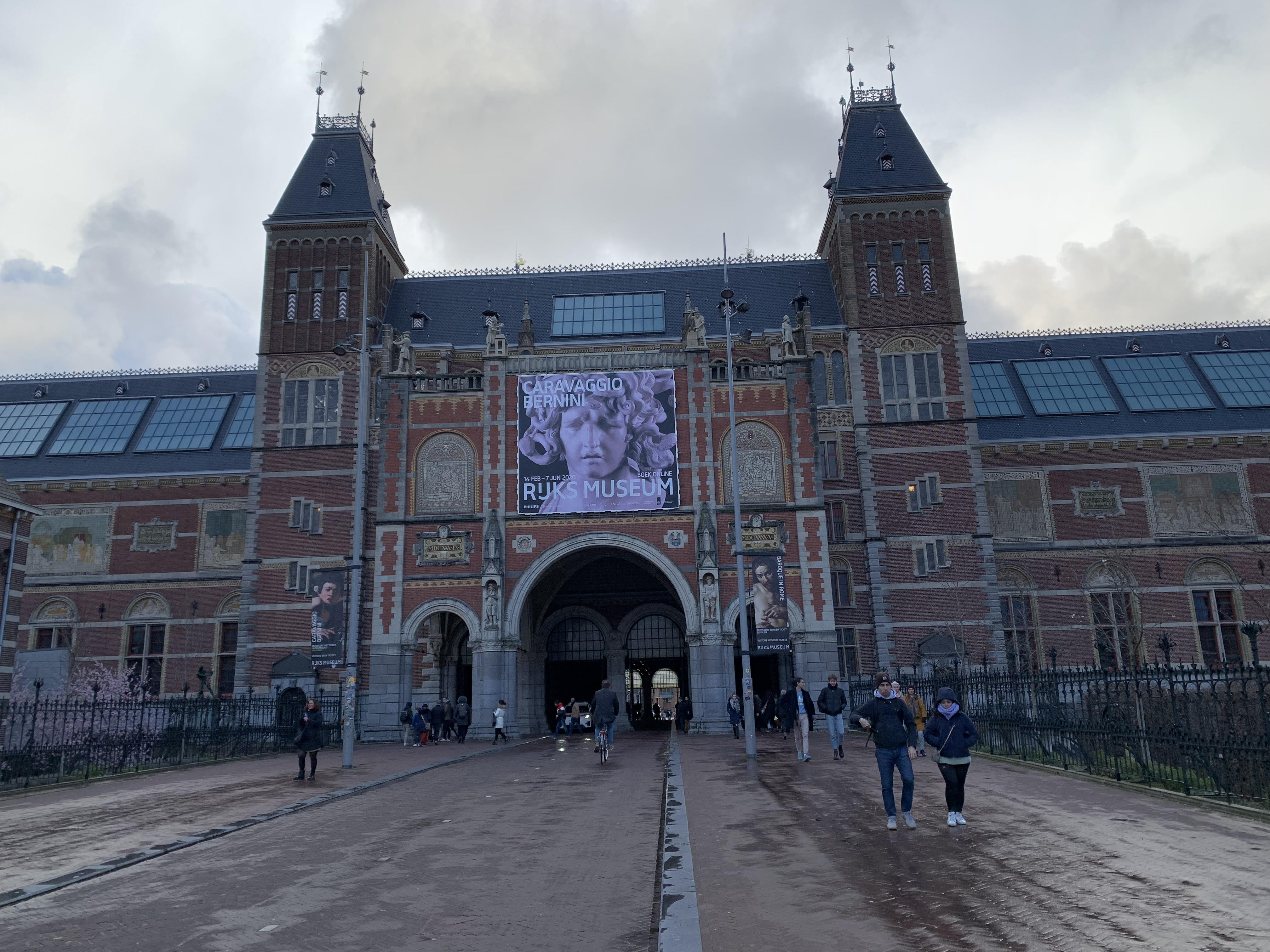 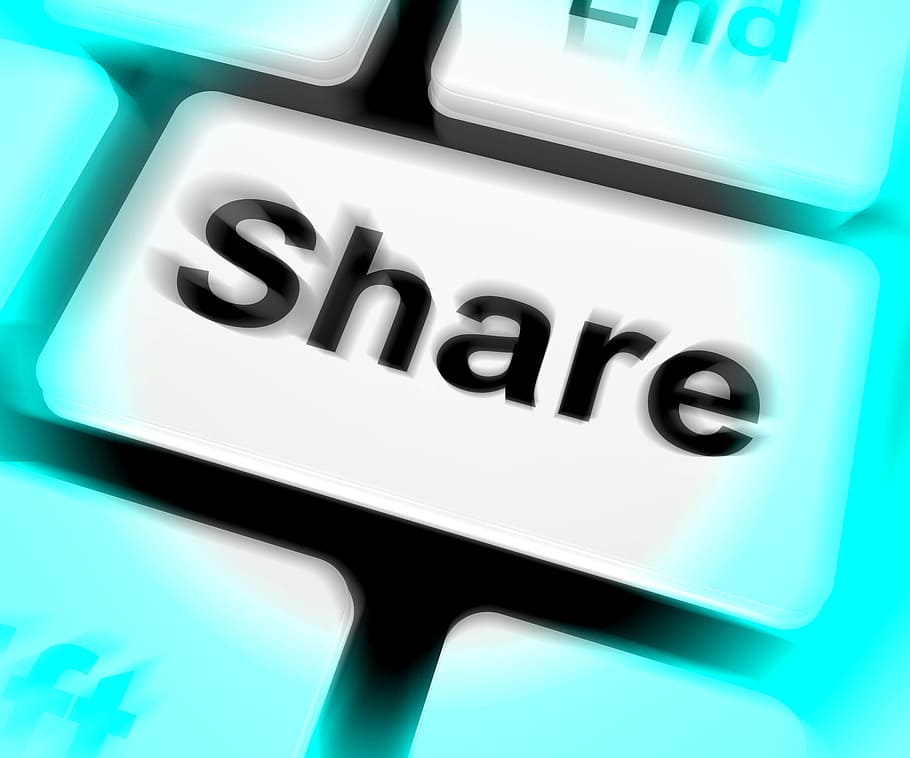 PREPORUKA
izvrsna prometna povezanost Amsterdama s drugim gradovima                                                        > vlakom >>> kraći i poludnevni posjeti sveučilištima i kulturnim  i     
                          povijesnim znamenitostima
                          u drugim gradovima 
                          (npr. u Haagu, Delftu, Utrechtu, Haarlemu i dr.)